Physical Education
National 4/5 Course
National 4 Structure
Course is simply PASS/FAIL. No grades.
Must pass 2 out of 3 practical activities.
Written units – Factors Impacting on Performance (FIP). Ongoing throughout year.
All coursework internally assessed.
National 5 Structure
Portfolio – 60marks total (50%)
The portfolio has three sections: 
Section 1: understanding factors that impact on performance 
 Section 2: planning, developing and implementing approaches to enhance personal performance 
Section 3: monitoring, recording and evaluating performance development

Performance – 30marks total (50%)
Only one activity this year –  previously 2  but changed in session 2020/21 due to Covid.
Course Graded on an A/B/C/D/Fail.
Performance
Activities taken from school choices.
Pupils choose their own – activity they think they’ll score highest in.
Marked in-house by staff.

Hockey/Football/Rugby
Athletics (speed/CRE)
Volleyball/Basketball (Usually – Covid dependant.)
Badminton/ Gymnastics (Usually – Covid dependant.)
Performance
Candidate must demonstrate:
a repertoire of skills — including complex skills
control and fluency
effective decision-making
using and applying straightforward composition, tactics or roles safely and effectively
conforming to rules, regulations and
controlling emotions
working co-operatively with others
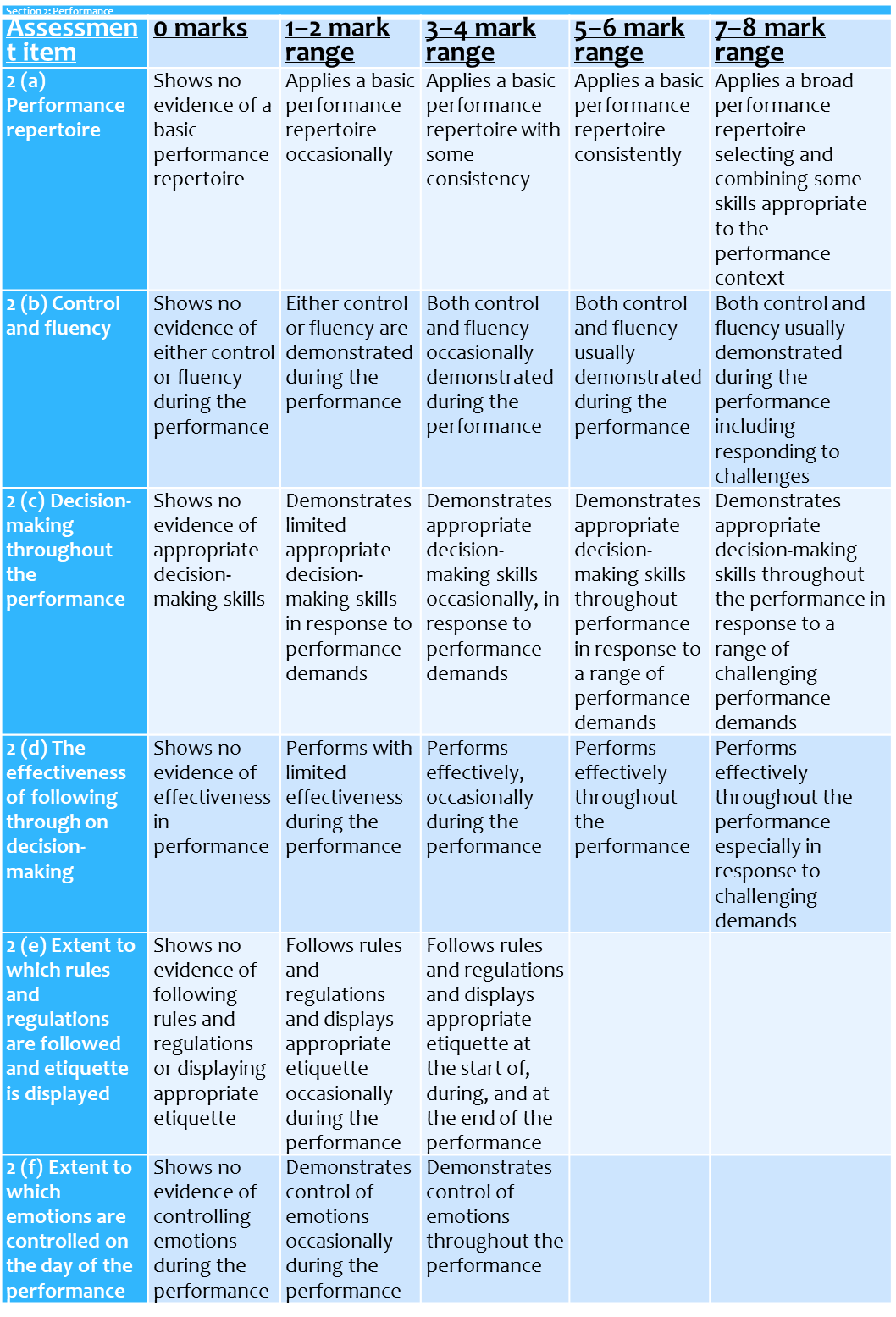 Portfolio
Brought together from the coursework throughout the year.
Portfolio
4 Factors = How do they impact??	
Data Collection Methods
Training Diary


One part (8 marks) under exam conditions, the rest is open book during class time.
Portfolio
Section 1: For each factor, Mental, Emotional, Social and Physical, explain its impact on performance. 
(8 marks)
Section 2: Planning, developing and implementing approaches to enhance personal performance 
(29 marks)
Section 3: Monitoring, recording and evaluating performance development (23 marks)
Homework
Homework varies throughout the year – averages out at once a week.
Homework will be posted on Teams/show my homework and should be submitted in written format by given date.
Resources to support H0mework tasks can be found in the Course notes issued to each candidate. SQA website also helpful.
Supporting Learning
Regular 1-to-1 conversations on progress.
Tracking and monitoring reports.

Study lunchtime sessions in lead up to Portfolio work.

Any issues please contact – pupil or parent!
Summary
Performance – take it seriously, and it’s a chance to bag ample marks. 

Portfolio – Difficult (Nat Average this year was around 20/40)… But very much a case of get out what you put in!
Higher
Physical education
Course Structure (Higher)
COURSE units:  Students  must pass 2 physical activities
		plus the factors impacting performance (FIP) 			UNIT


Course Assessment: 	 
Exam (50 marks)- marked by SQA
Practical performance  X 1 (30 marks) – Internally assessed. Changed from 2 in previous years due to Covid.  Weighted to 50%
	
                                    
Course Graded on an  A-D Basis
Assessed Components
Practical performance (x1)
This is a “one off performance” which is completed on a pre-arranged date. If in-school, will be completed at end of activity block. Football/Hockey will be 7/12, weather dependant.
(if assessment is in an external competition, this must be DISCUSSED WITH THE TEACHER. It can be assessed live or potentially recorded and reviewed, although this is obviously activity dependant)

THE SPORT IS SELECTED BY THE STUDENT.
Exam
50 marks
It consists of section 1: 3 sets of questions on FIP, gathering data, analysis, monitoring and evaluating.(32 marks)
Section 2: Questions in relation to their PDP (10 marks)
Section 3: a scenario that they must  interpret and evaluate.  (8 marks)
Homework
Homework issued on average once a week, with usually minimum 5 days notice.
It should be submitted in written format by said date – sent via email or hard copy.
Resources to support H0mework tasks can be found in the workbook issued to each candidate and fip help sheets also given to all students.
Additional Support
Leading up to the prelim and exam additional revision classes will be offered..

These will be at a lunch time in the PE classroom
Supporting Learning
Tracking & Monitoring Reports
Feedback given on each piece of homework.
Range of example answers and exam question information available for students to view.
Higher PE leckie and leckie books available IN SCHOOL to sign out and borrow.  Students will be advised to buy their own copy of the exam question and answer book.
SQA examples online.
How can you support Learning?
Discuss feedback Students are receiving.
Develop practical  fitness and skills in the activity they are going to perform in their final one off performance.
In run up to written exam  encourage students to complete as many of the exemplar questions as possible and submit them for marking/feedback.
See SQA webpage – “Higher PE” – several resources/ examples on here.
Feel free to contact Mr Shirra-Gibb if you have any questions/concerns.
Interventions
Teacher/student learning conversations  with referral being sent to Pastoral Teacher.
Communication with parents.
Lunchtime revision.